PHÒNG GD & ĐT QUẬN LONG BIÊN
MÔN TOÁN – LỚP 1
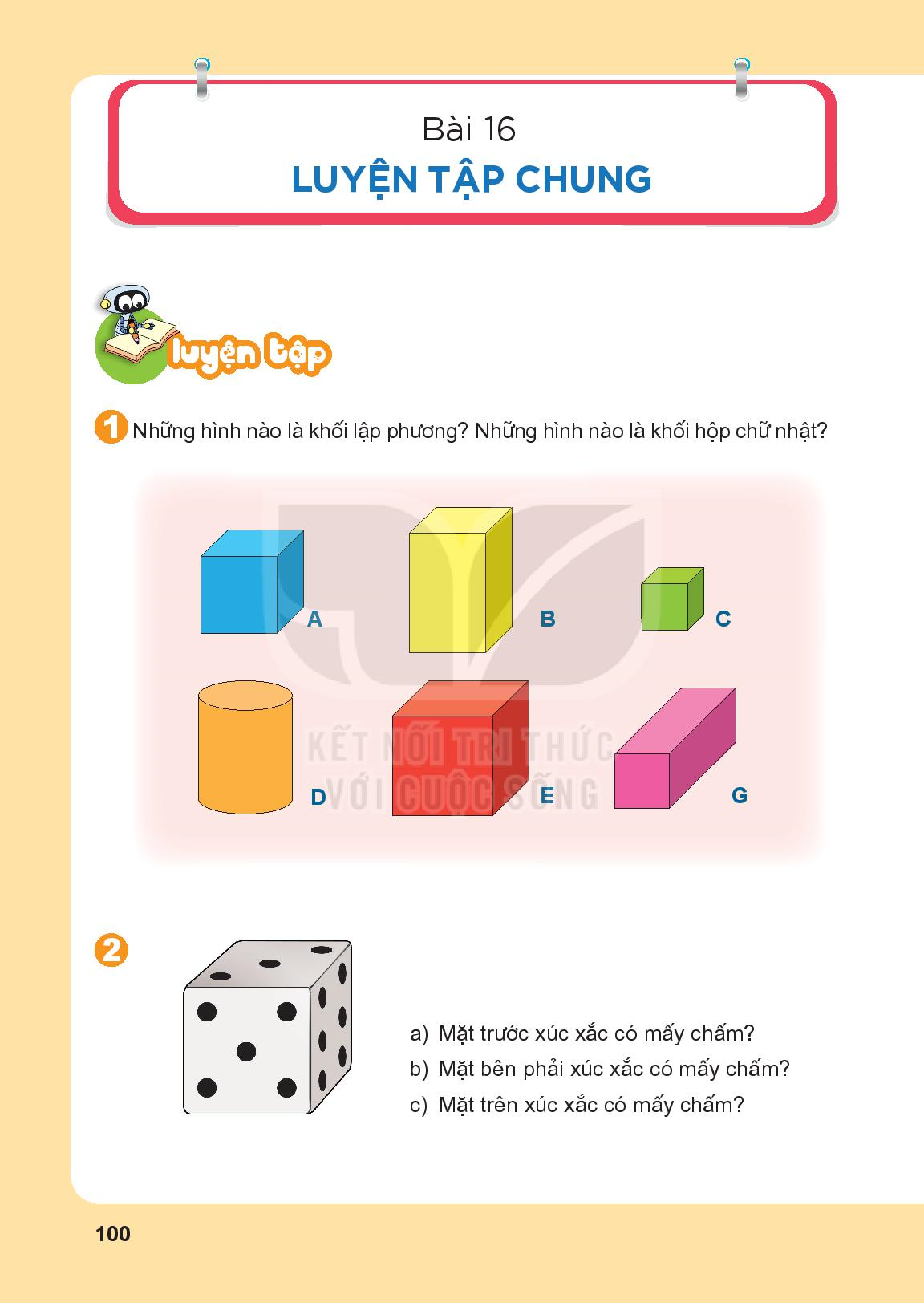 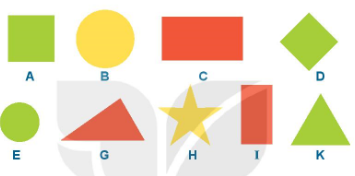 a. Những hình nào là hình vuông?
1
b. Những hình nào là hình tam giác?
c. Những hình nào là hình tròn?
d. Những hình nào là hình chữ nhật?
Những hình nào là khối lập phương?
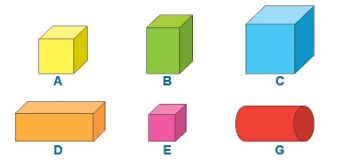 2
Hình thích hợp đặt vào dấu “?” là hình nào?
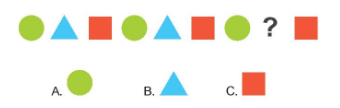 3
Từ bốn hình tam giác như nhau
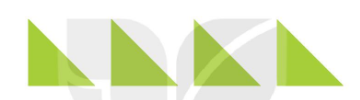 Hãy ghép thành:
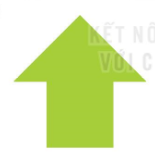 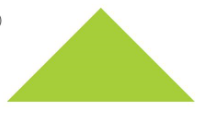 4